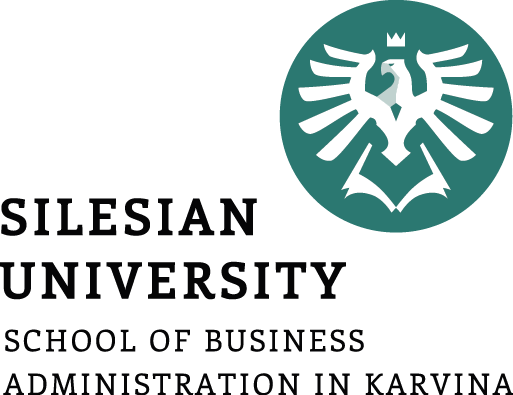 MANAGERIAL ACCOUNTING
Ing. Markéta Skupieňová, Ph.D.
MANAGERIAL ACCOUNTING/NANMU
MANAGERIAL ACCOUNTING
Outline of the lecture
Variance / Variations
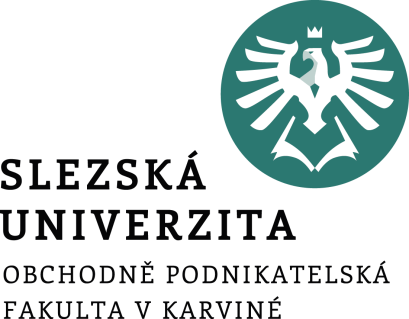 Variance / Variations
Variance
It expresses the difference between actual and planned quantities
[Speaker Notes: csvukrs]
Profit deviation (or economic results)
In connection with the economic result, or we recognize the factors that influence the economic result:

Cost (expenses) variance

Sales (revenue) variance


Derived from the calculation of the economic result (profit or loss)

Economic results (ER) = revenues – express   or
                                          = sales - costs
[Speaker Notes: csvukrs]
Variance
It expresses the difference between actual and planned quantities


Cost variance
The difference between actual costs and planned costs


Sales variance
The difference between actual sales and planned sales
[Speaker Notes: csvukrs]
Profit deviation (or economic results)
In connection with the economic result, or we distinguish the factors that influence the economic result in a more detailed breakdown:

Variance of variable costs

Variance of fixed costs

Revenue (Sales) Variance
[Speaker Notes: csvukrs]
Profit deviation (or economic results)
In connection with the economic result, or we recognize the factors that influence the economic result:

Variable cost variance
Deviation of natural inputs (material-kg)
Price deviation of in-kind inputs (CZK/kg)

Fixed cost variance

Revenue (Sales) Variance
Deviation of the volume of products sold (pcs)
Sales price deviation (CZK/piece)
[Speaker Notes: csvukrs]
Variance
Total Variance = Actual  Quantities - Planned  Quantities


Total Variance = Quantitative Deviation + Price Variance


Quantitative deviation
(actual quantity – planned quantity) * planned price


Price variance
(actual price - planned price) * actual quantity
[Speaker Notes: csvukrs]
Thank you for your attention.